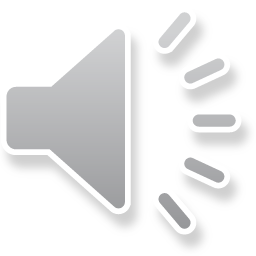 Home Learning Celebration
Year 1- Sealions & Dolphins
(sit back and enjoy)
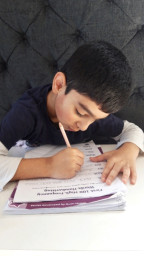 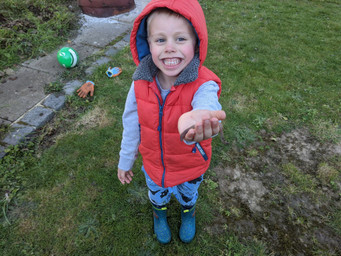 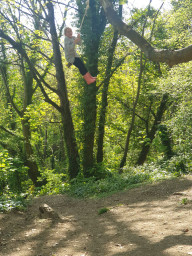 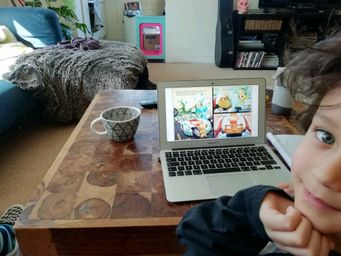 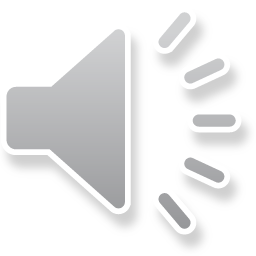 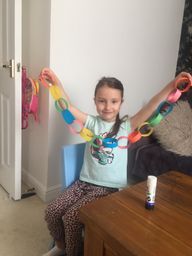 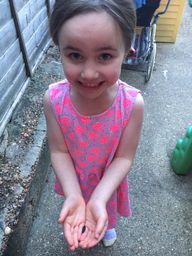 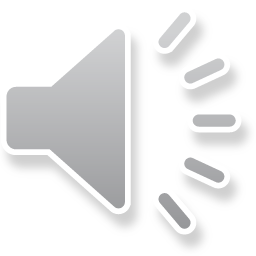 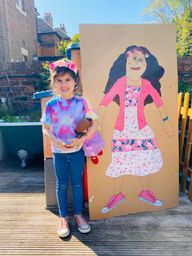 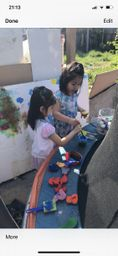 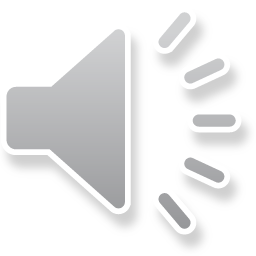 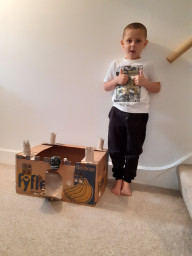 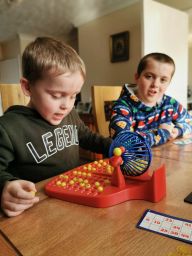 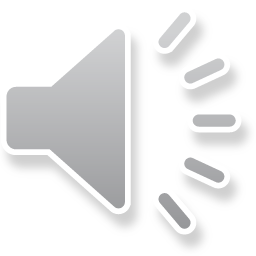 Amazing Writing
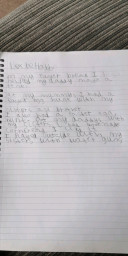 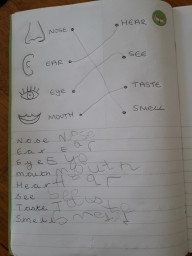 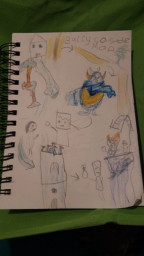 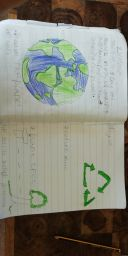 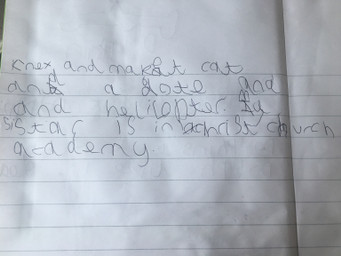 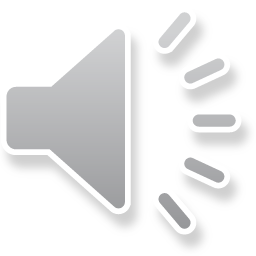 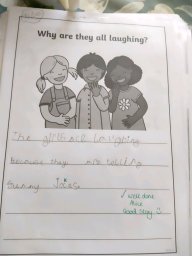 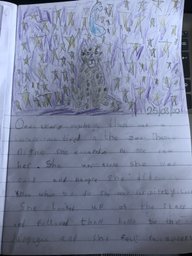 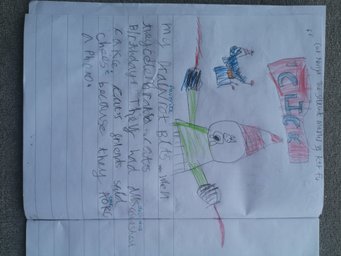 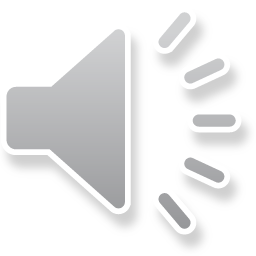 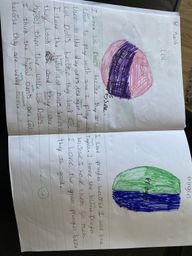 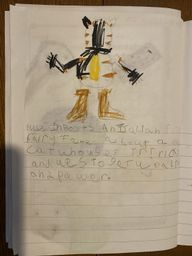 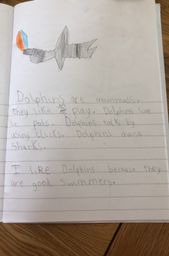 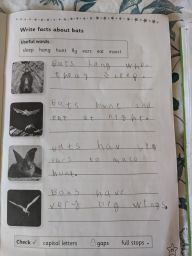 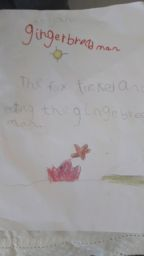 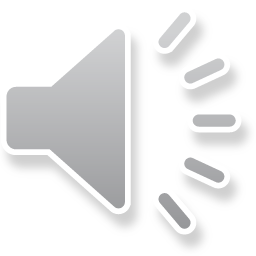 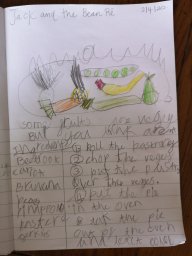 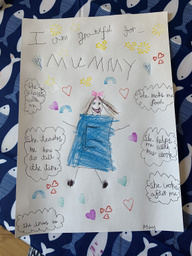 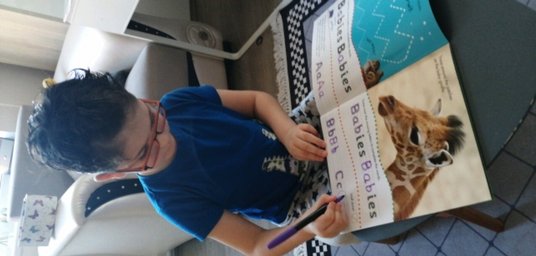 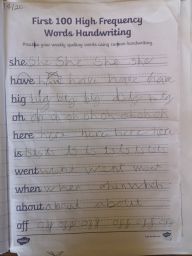 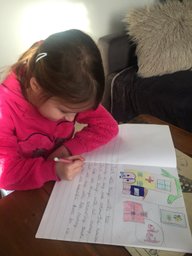 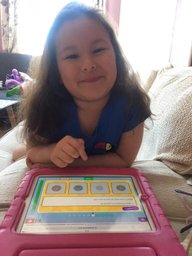 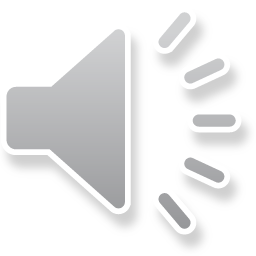 Fantastic Creativity
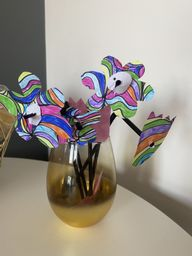 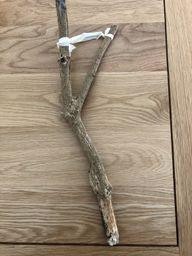 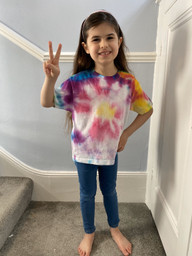 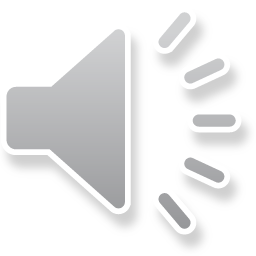 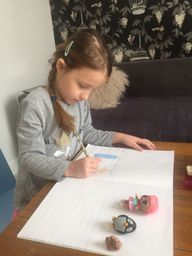 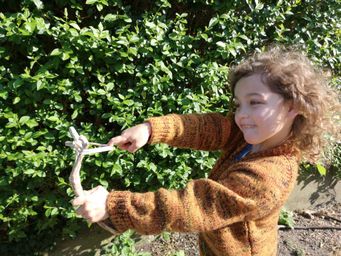 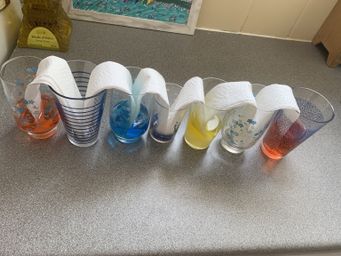 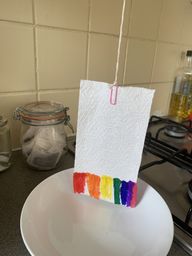 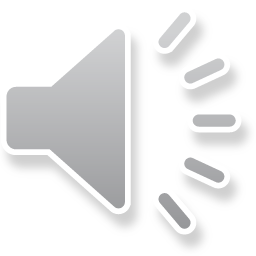 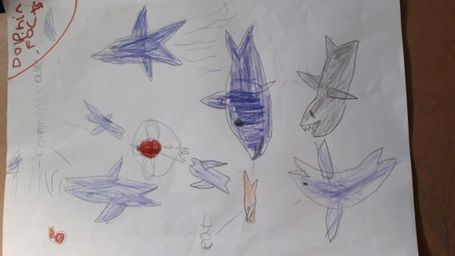 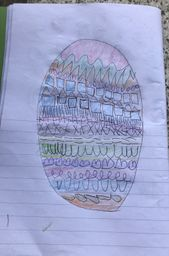 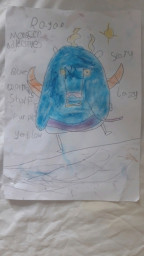 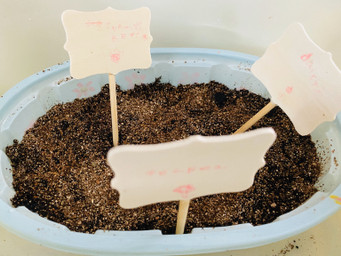 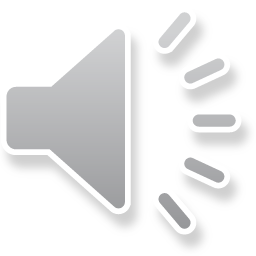 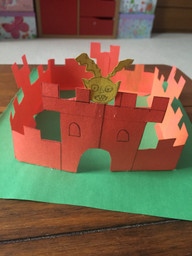 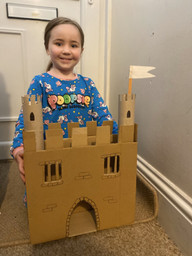 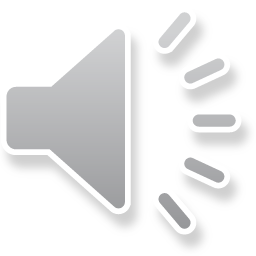 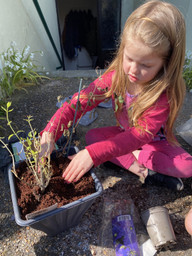 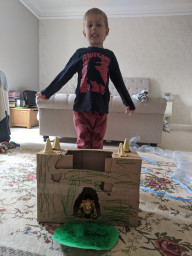 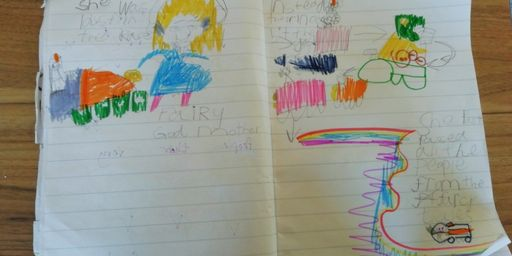 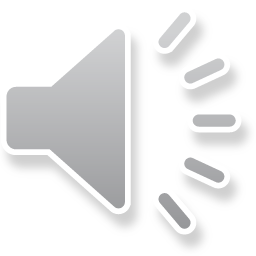 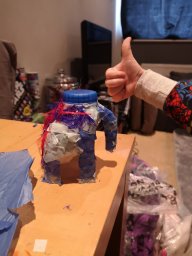 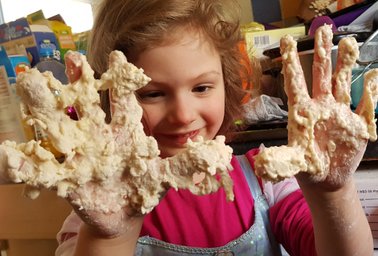 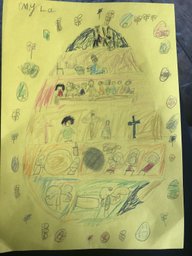 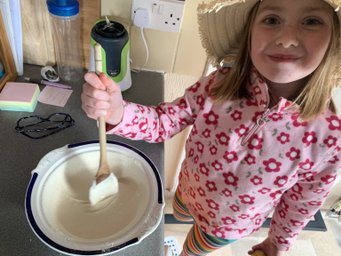 Purple Mash Fun
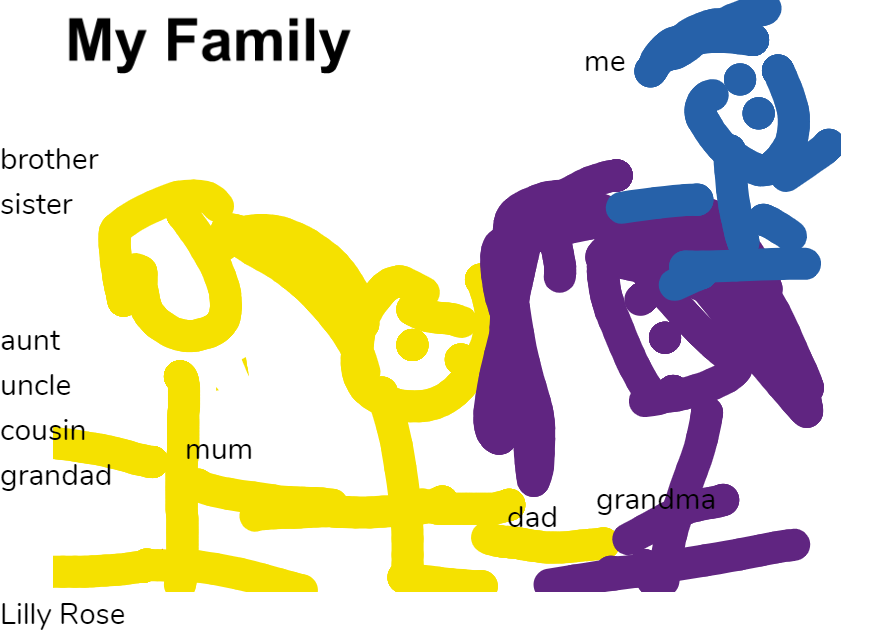 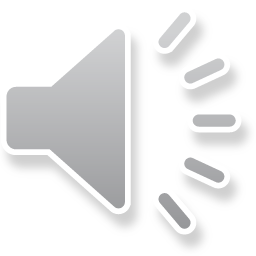 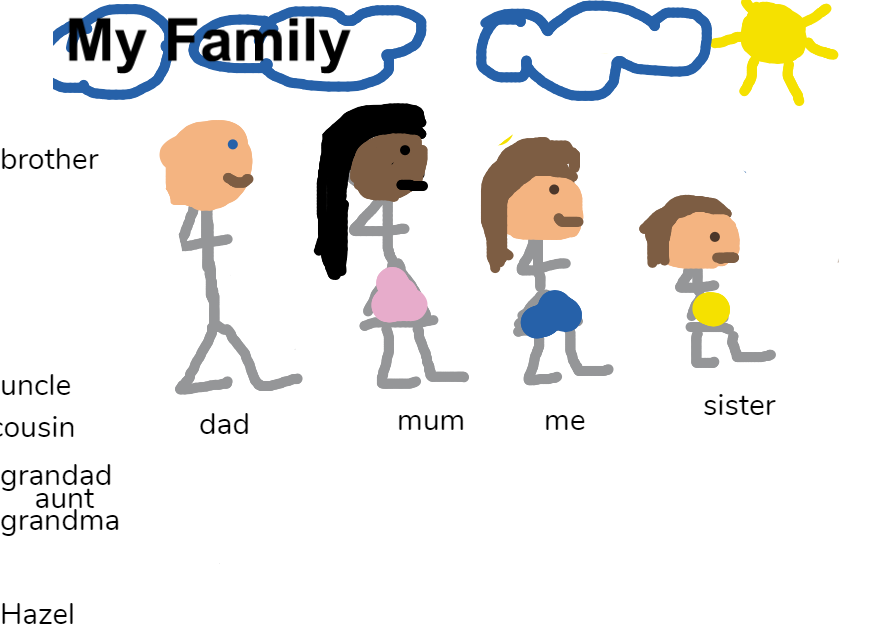 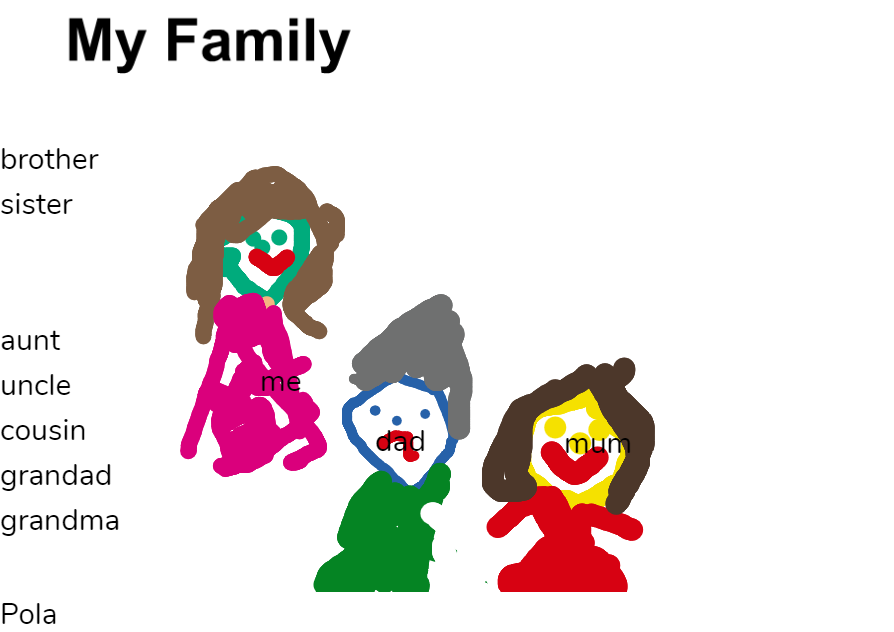 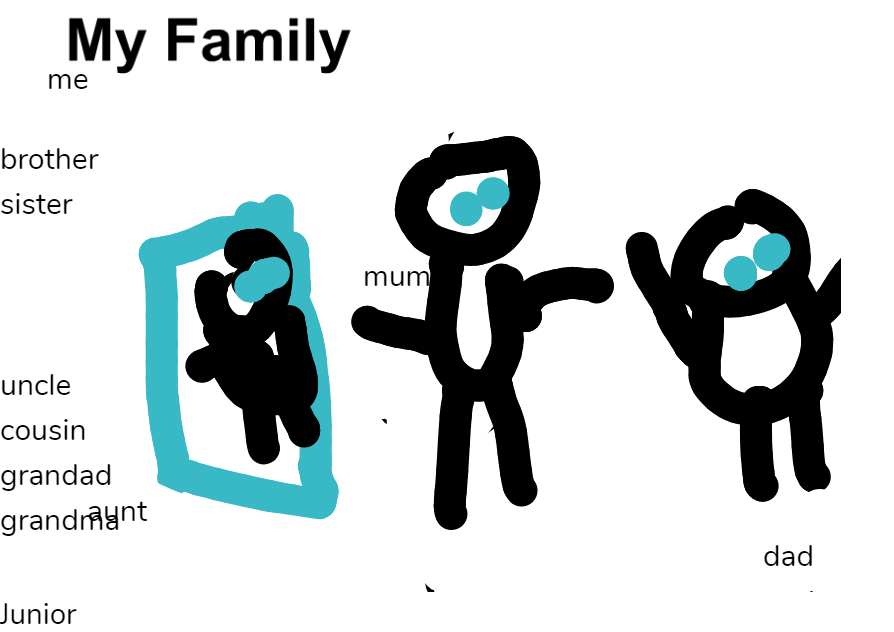 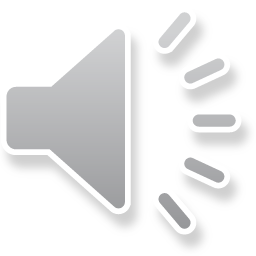 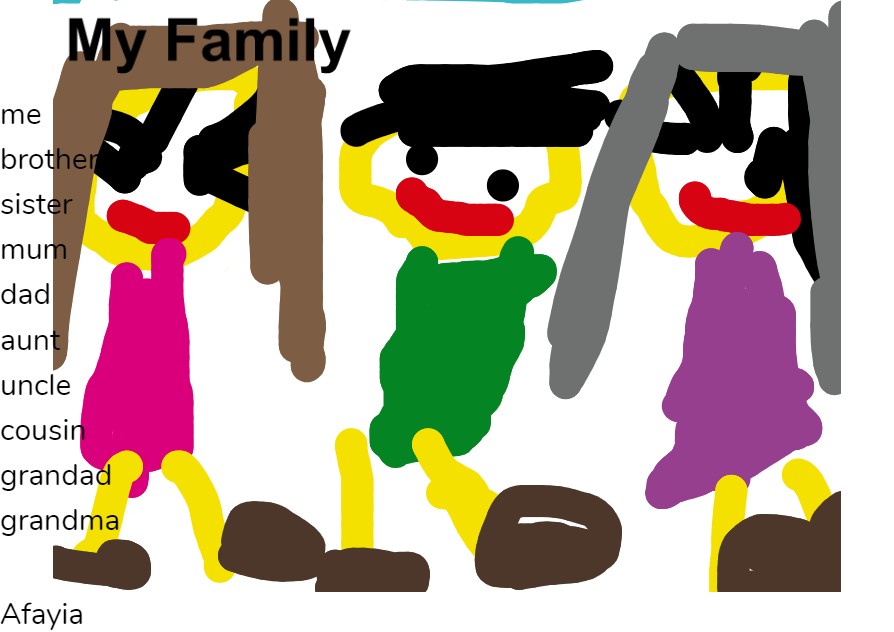 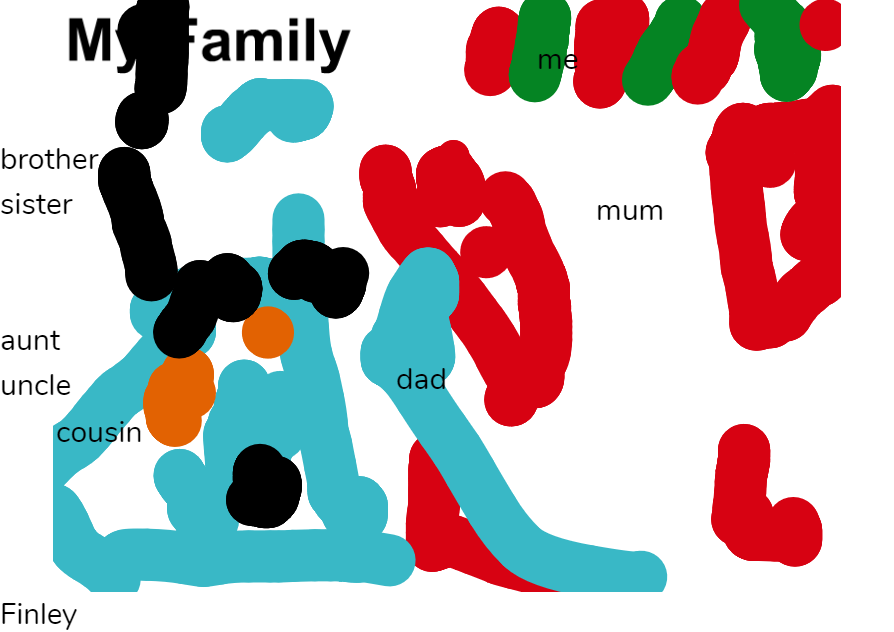 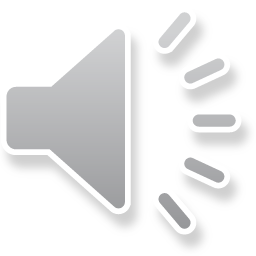 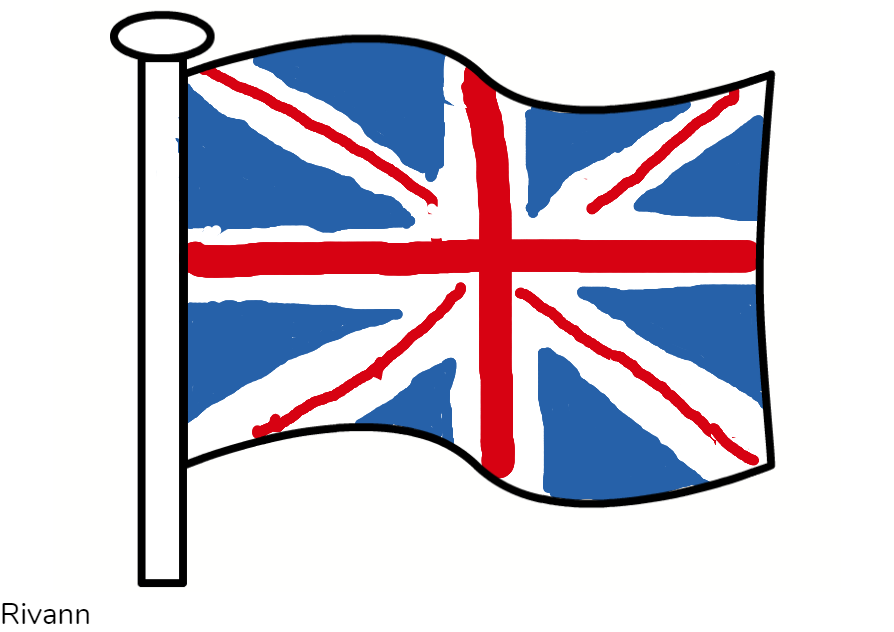 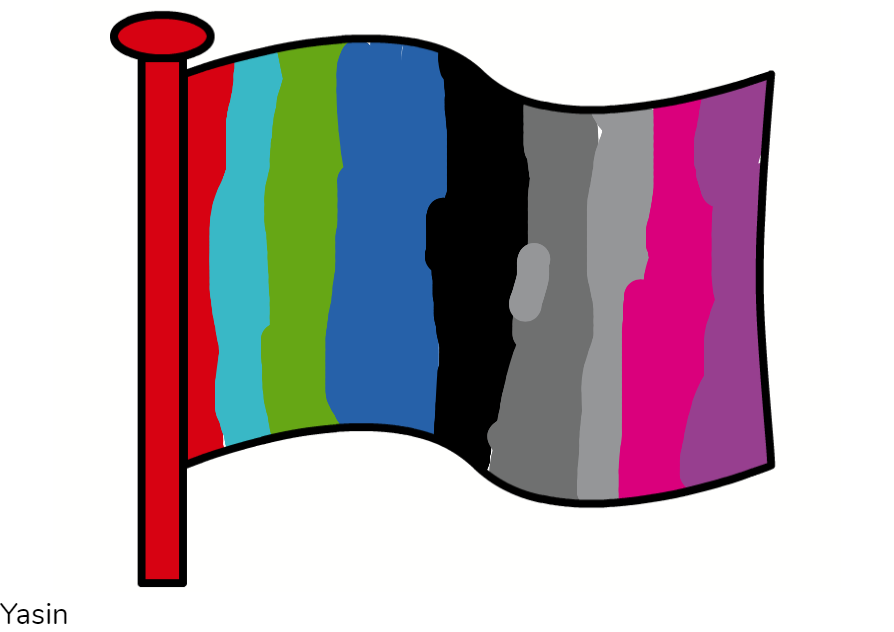 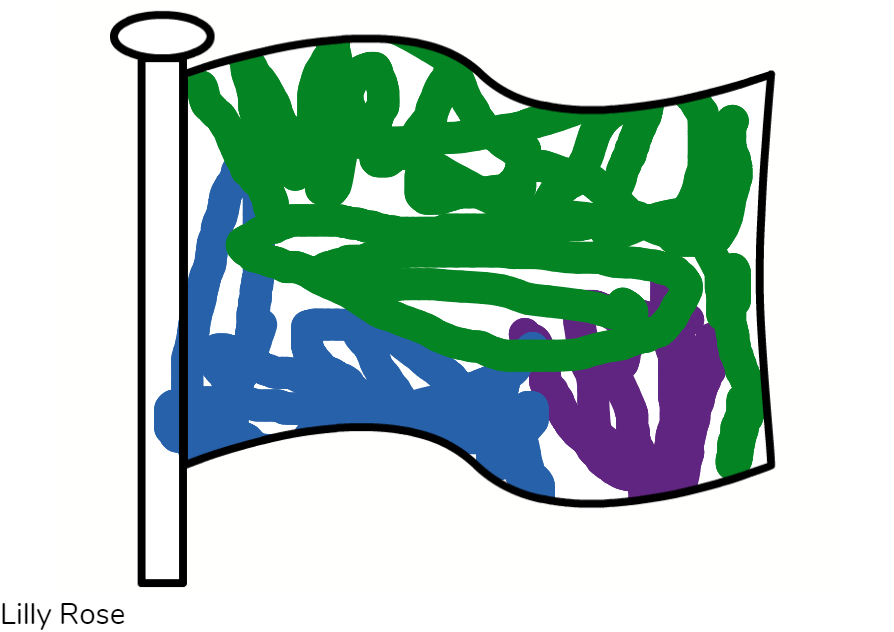 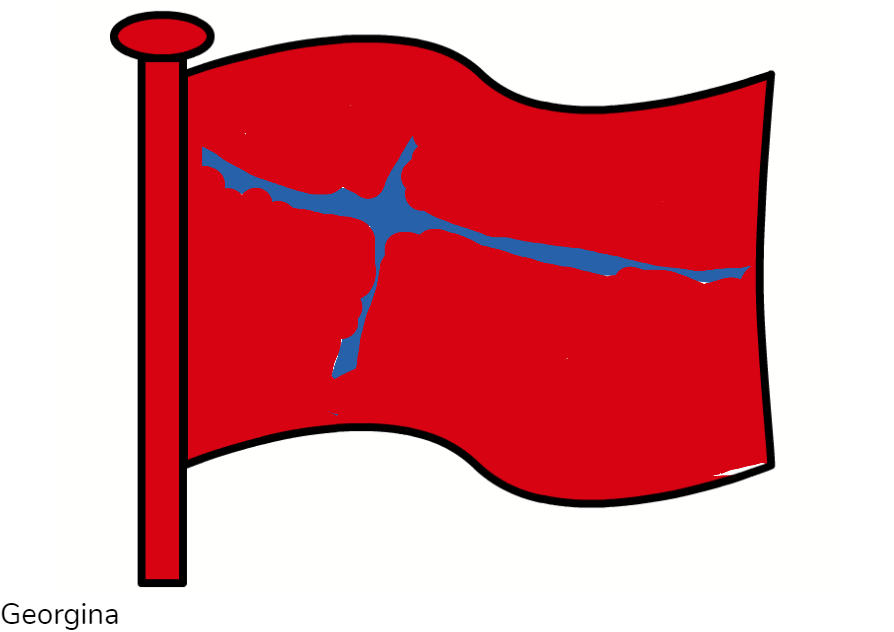 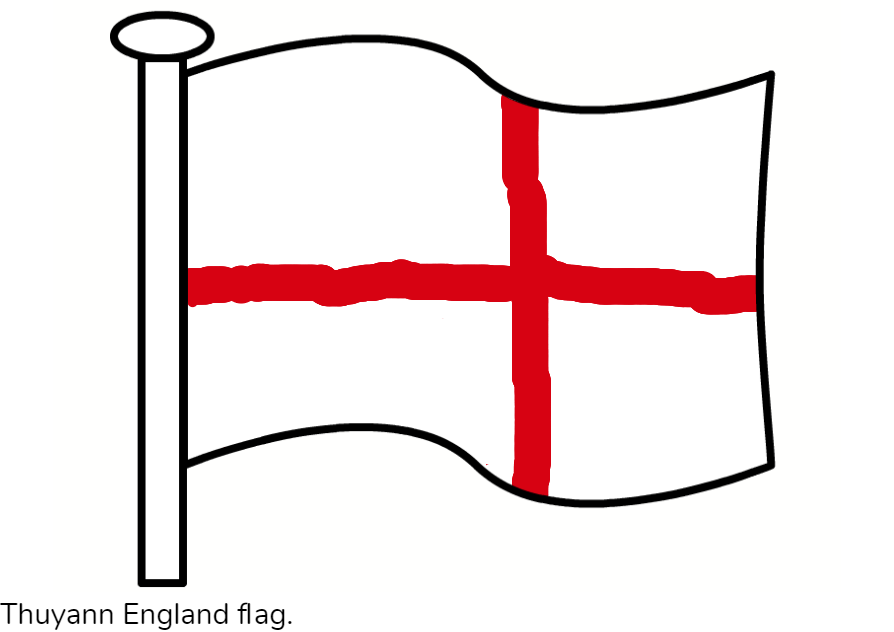 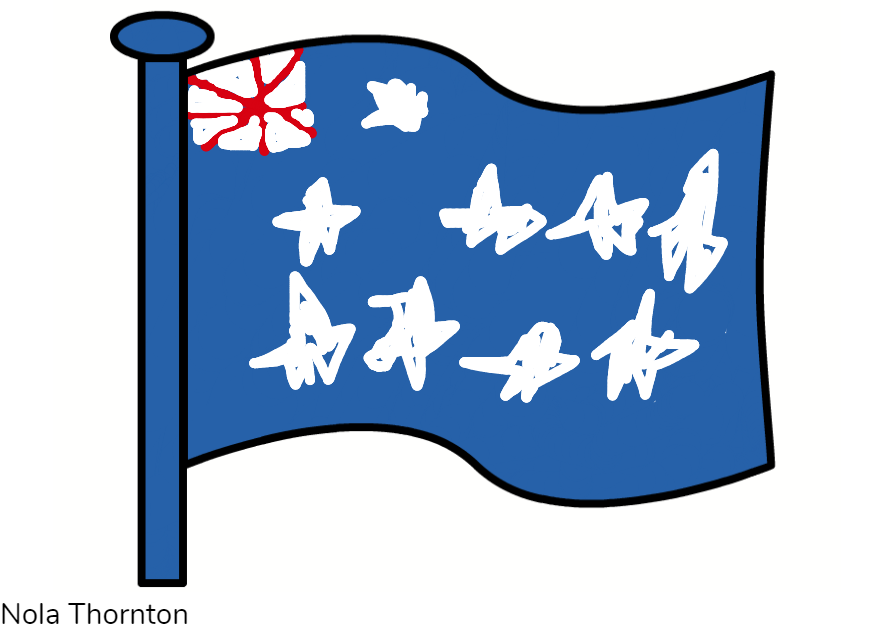 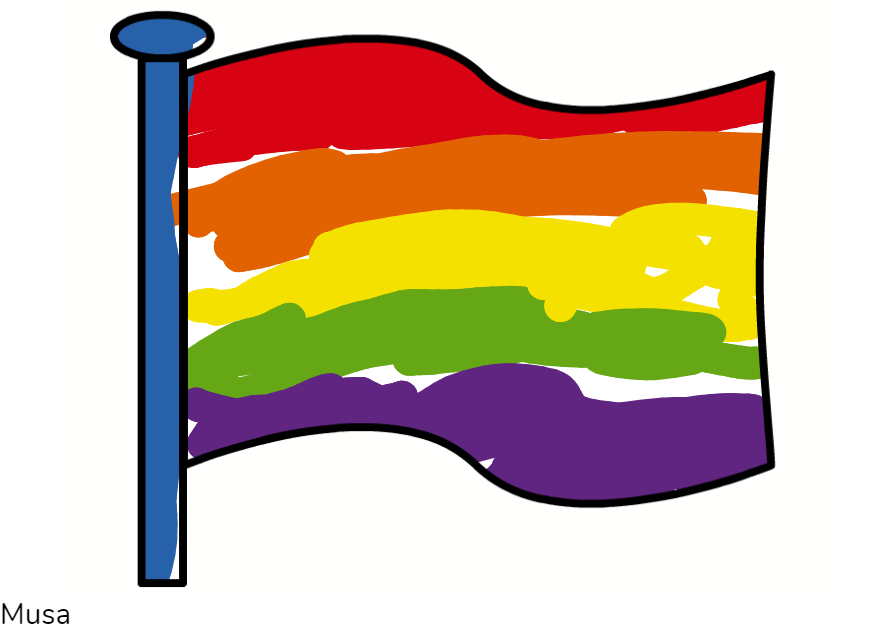 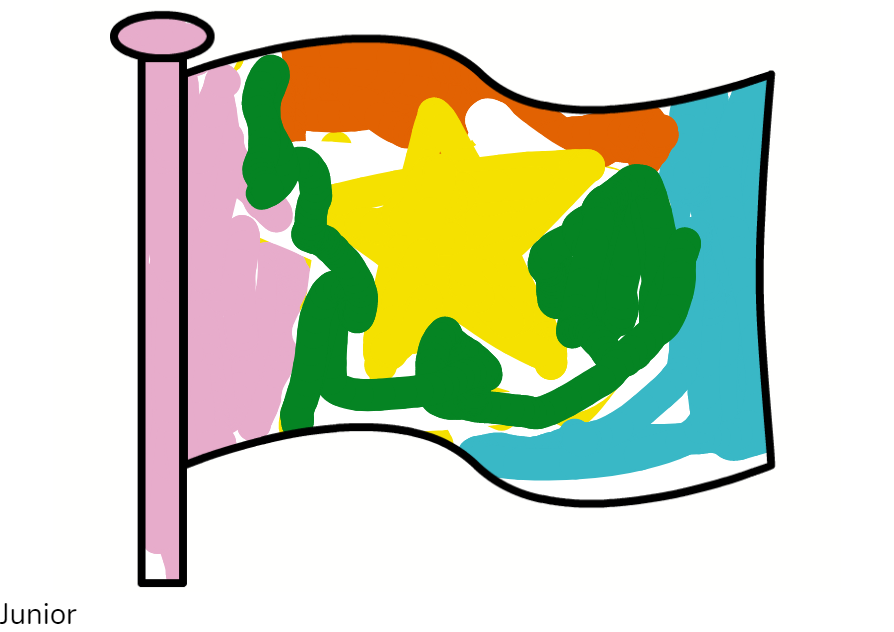 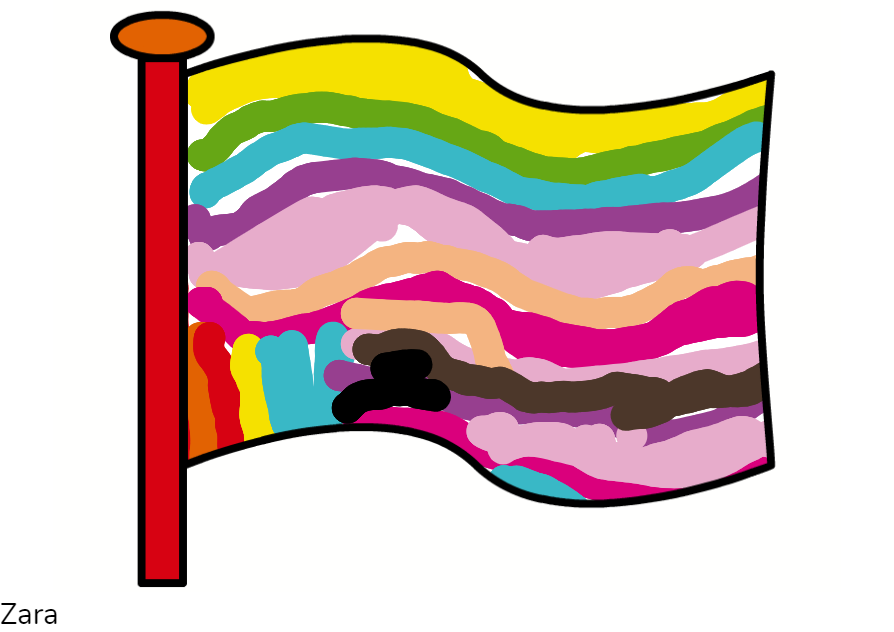 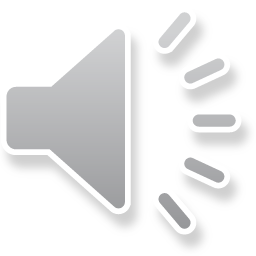 Magnificent Maths
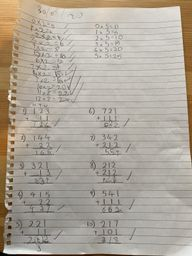 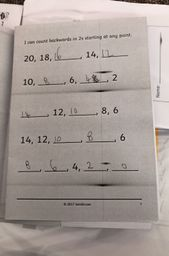 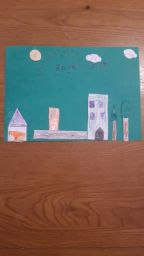 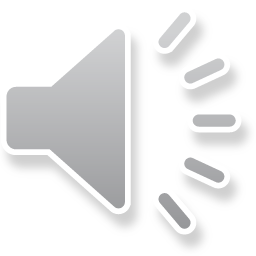 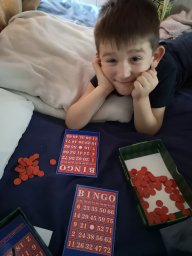 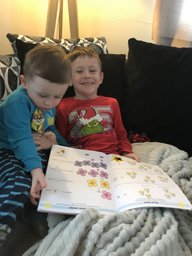 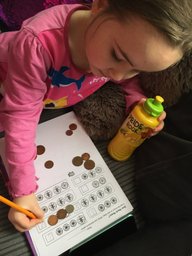 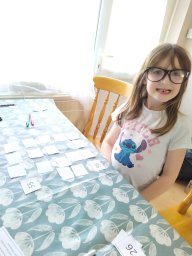 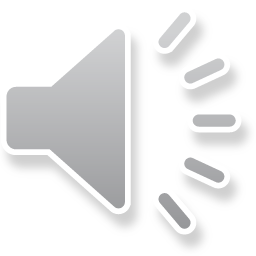 You are amazing
This is just a very small glimpse of brilliance of the work we have received over the past few weeks. I hope you will agree that you are doing a fantastic job. Thank you to all the parents, carers and families who have supported the children on these amazing adventures. We miss you all and look forward to seeing you back in school soon. 
God bless and take care 
Mr Jell and Mrs Renard
Thank you for watching!